Игра-путешествие 
«Аркадий Паровозов  и
  Страна  Безопасности»
Участники: учащиеся вторых классов
 
                      Подготовила   и провела
                            учитель начальных классов
                             Попова Е.А.

Октябрь, 2015 год
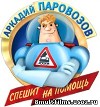 Страна Безопасности
Остров
 «Огонёк»
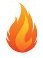 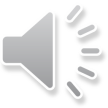 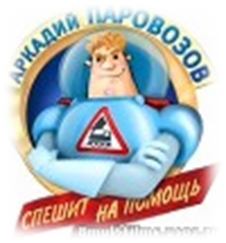 Страна Безопасности
Остров
«Капелька»
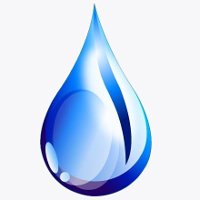 Остров
 «Огонёк»
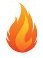 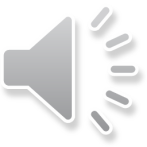 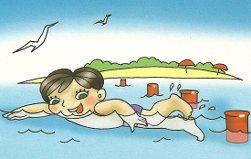 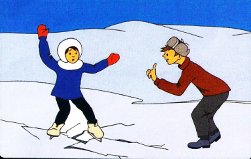 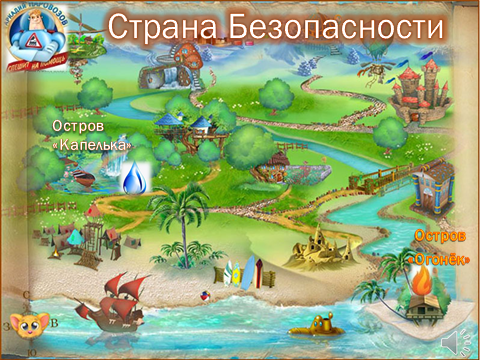 Остров
«Дорожный знак»
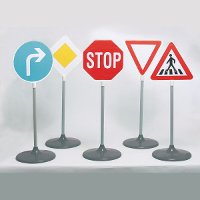 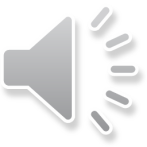 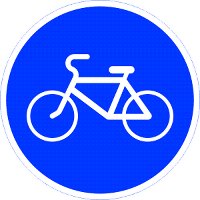 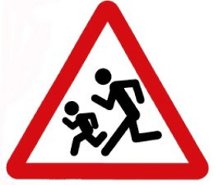 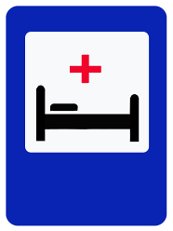 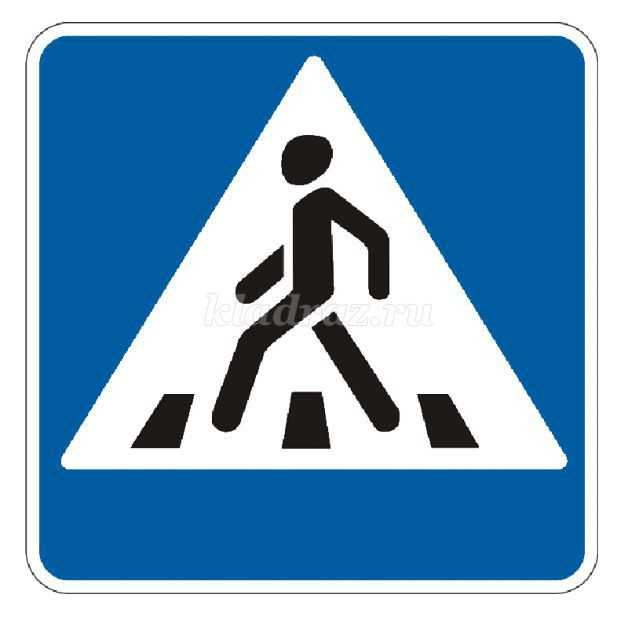 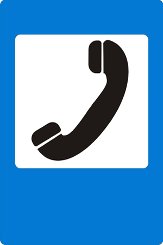 Остров
«Здоровье»
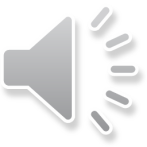 Хорошего настроения!
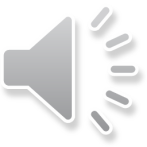